Proof of Principle Cavity Preparation and Testing: BNL Double Quarter Wave Design
Binping Xiao
On behalf of the DQWCC team
04/09/2013
04/09/13
1
Outline
Cavity Design and Fabrication
Cavity Post-processing Status
Cavity Test Status
Summary and Reference
04/09/13
2
Outline
Cavity Design and Fabrication
Cavity Post-processing Status
Cavity Test Status
Summary and Reference
04/09/13
3
The Double Quarter Wave Cavity
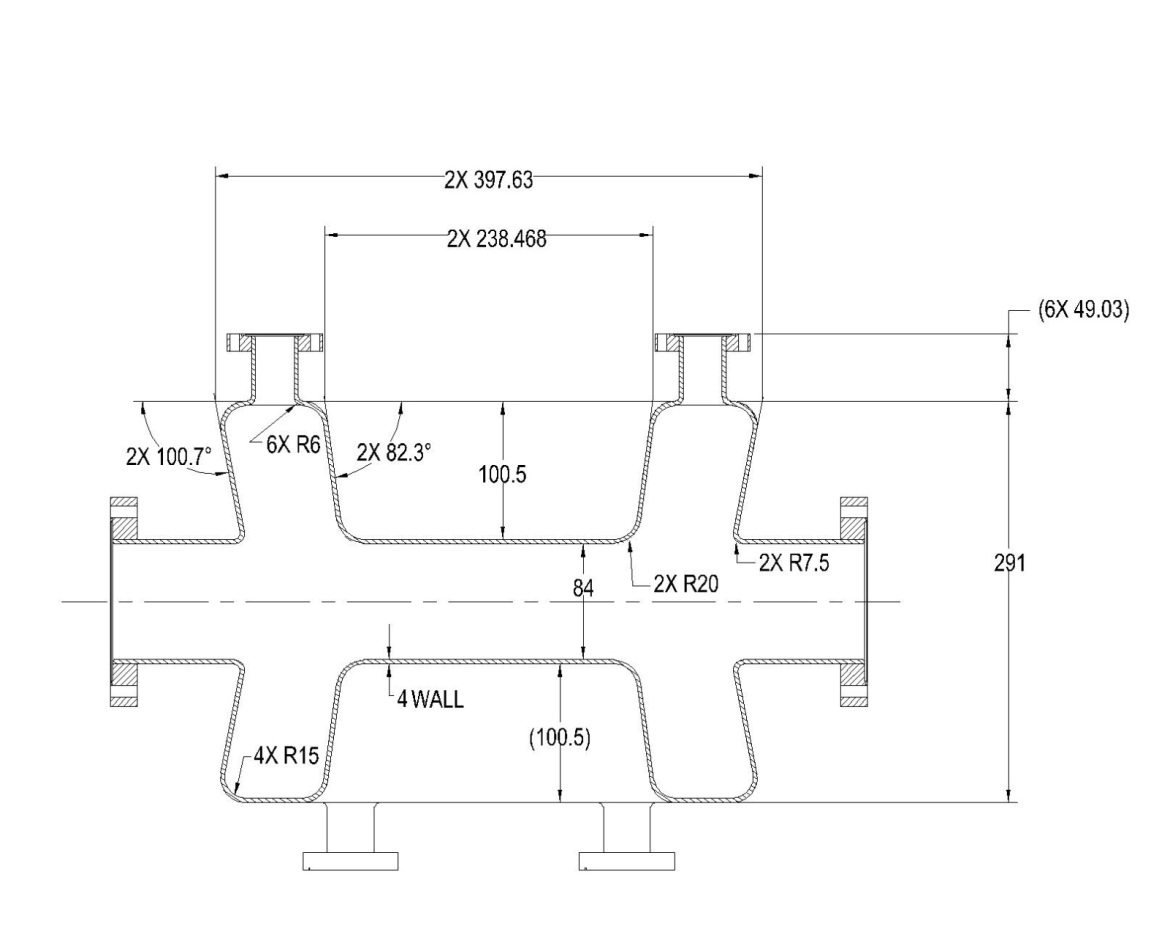 390
362
296
** Might have some decrease in electric field on the cavity and increase of magnetic field at the port opening (ACE3P)
04/09/13
4
Cavity Stress Analysis
Pressure: 2e5 Pa (2 bar) outside, vacuum inside.
Fixed Support: One side of beam port.
Stiffening plates and frames are added to the cavity for vertical cold tests. 
The material for stiffening components can be either Nb or Ti.
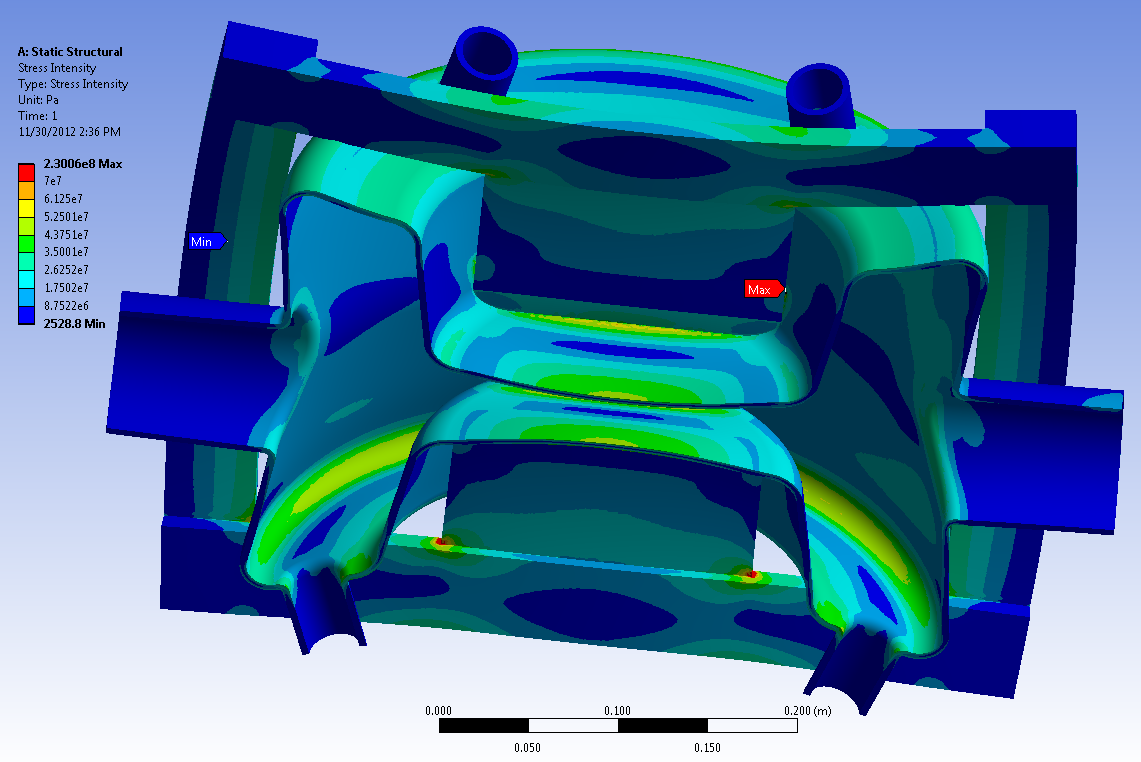 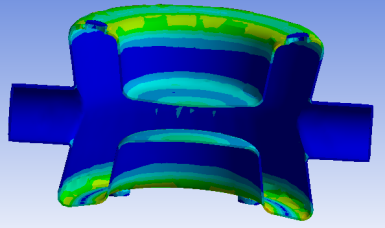 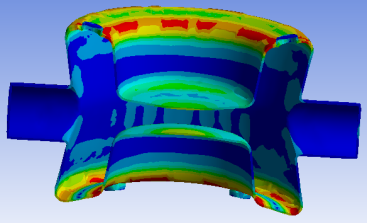 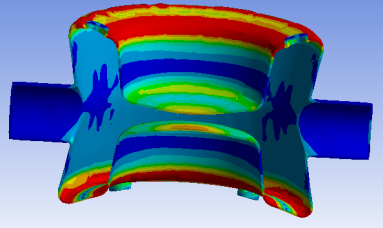 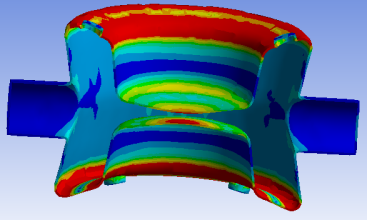 Bare cavity without stiffening frame
Cavity stress with stiffening frame
04/09/13
5
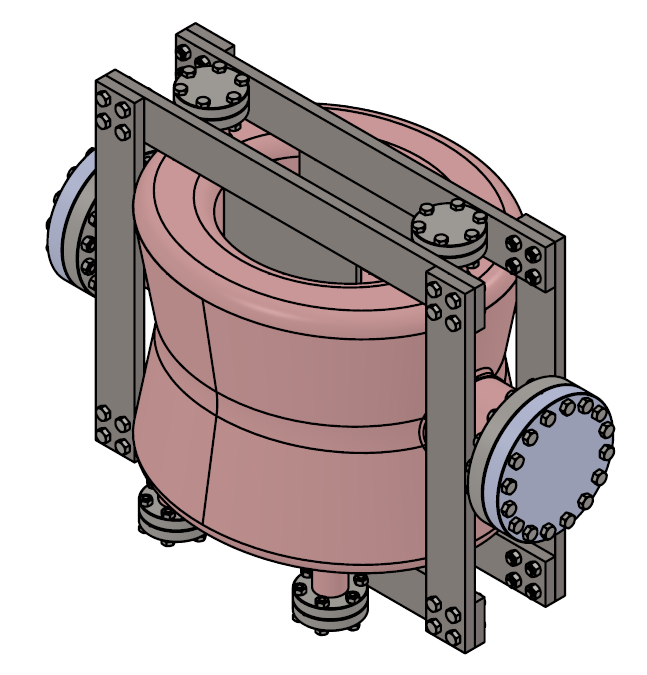 Design of PoP Cavity Stiffening
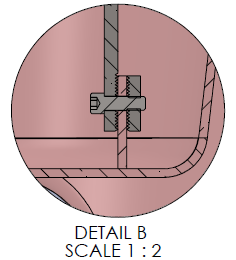 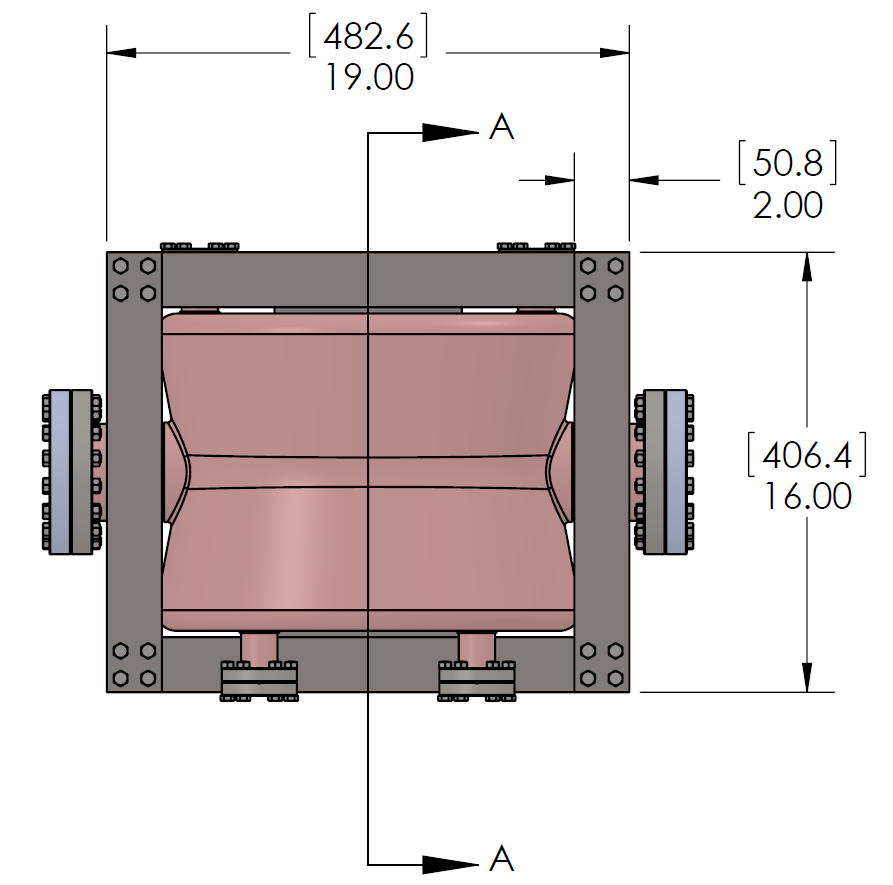 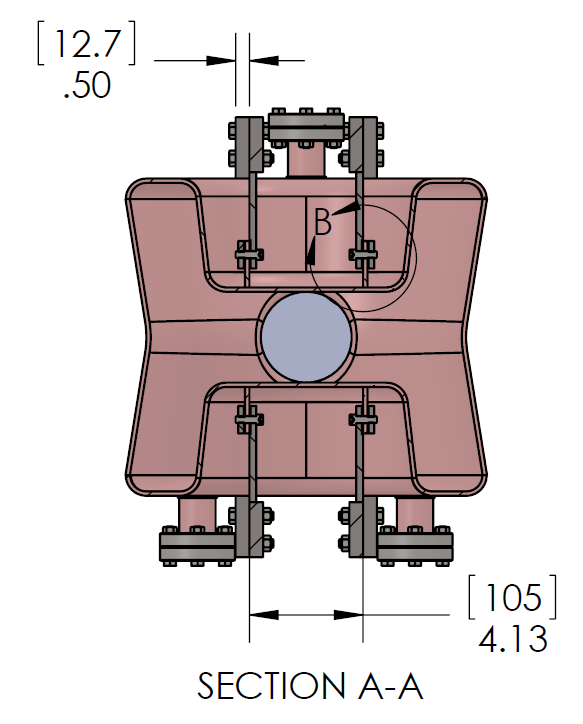 Stiffening material: Ti
Nb to Ti transition by serrated surface plus SS bolts
SS bolts and pins at frame connections
04/09/13
6
Fabrication of the PoP Cavity
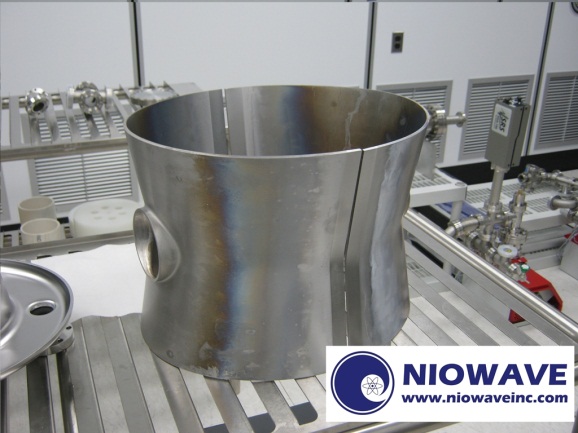 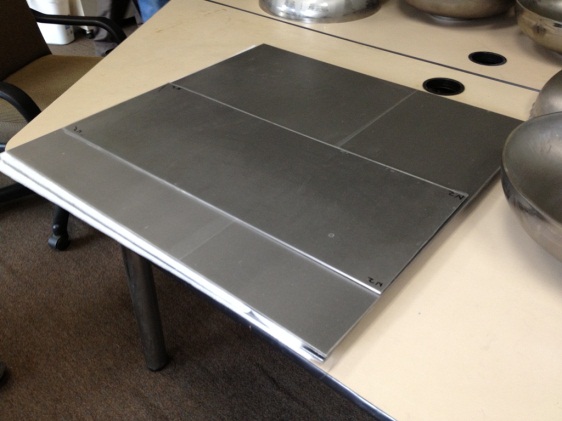 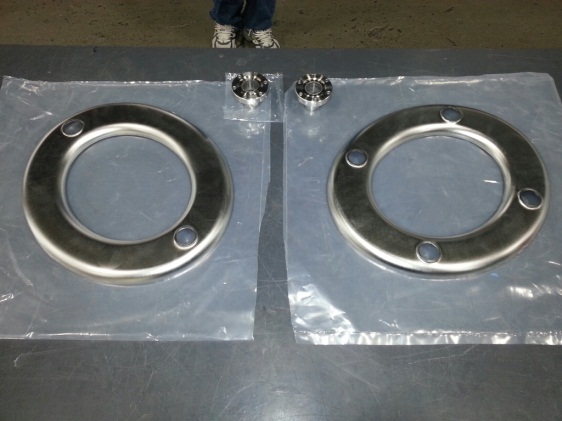 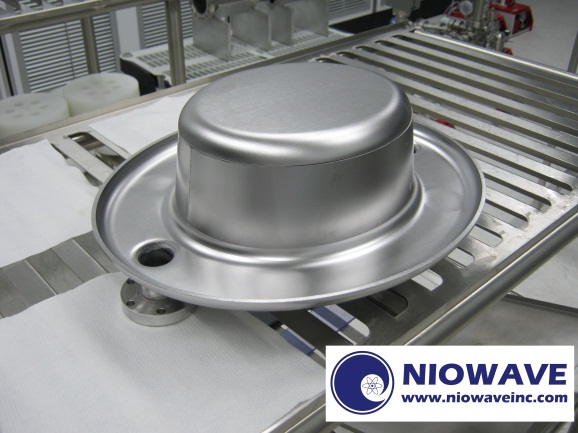 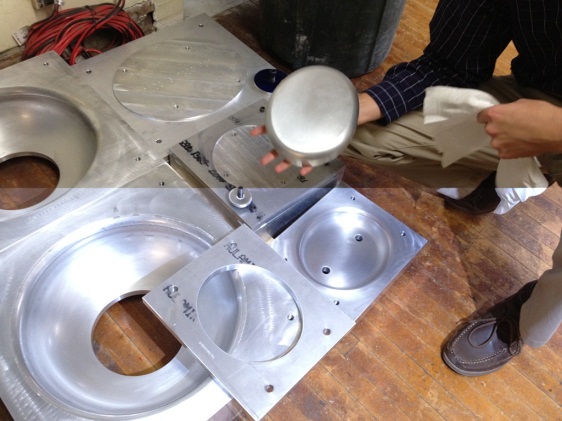 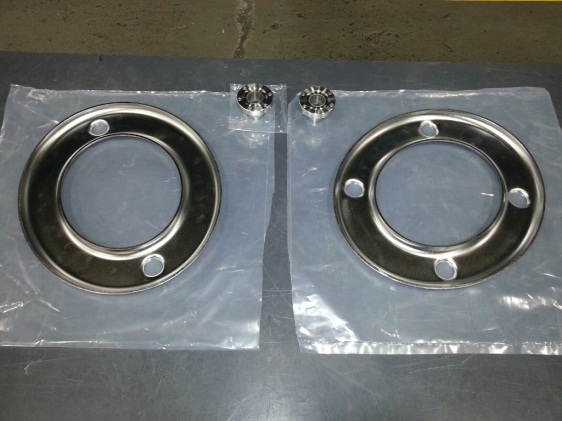 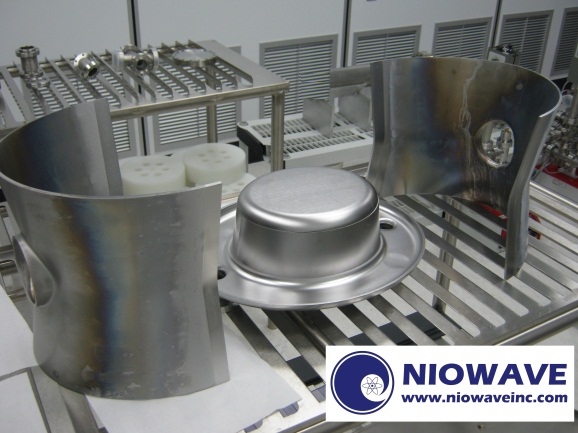 Courtesy of Niowave Inc.
04/09/13
7
Fabrication of the PoP Cavity (2)
Courtesy of Niowave Inc.
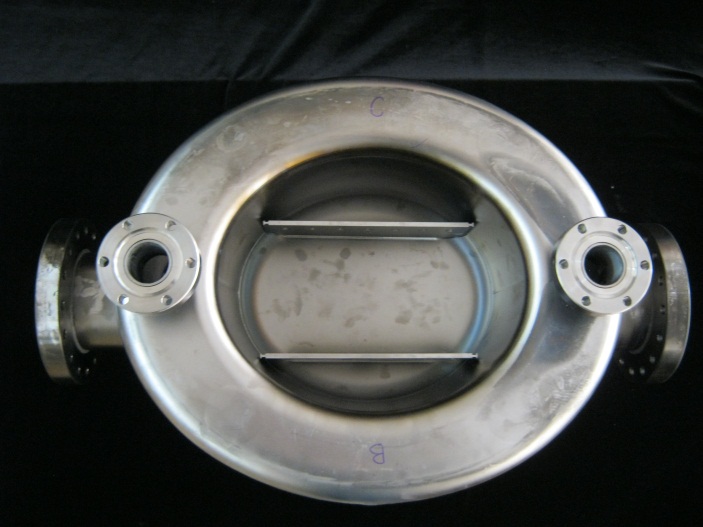 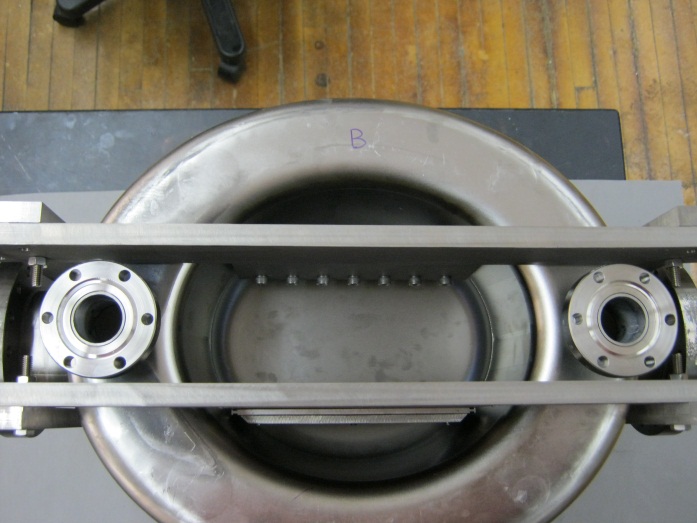 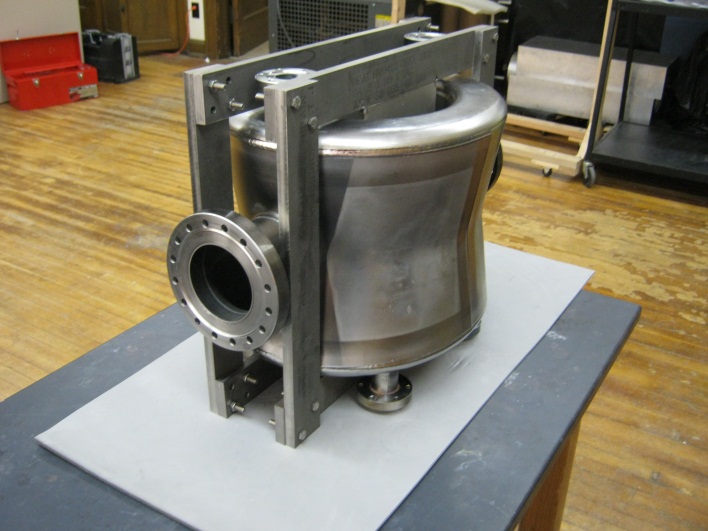 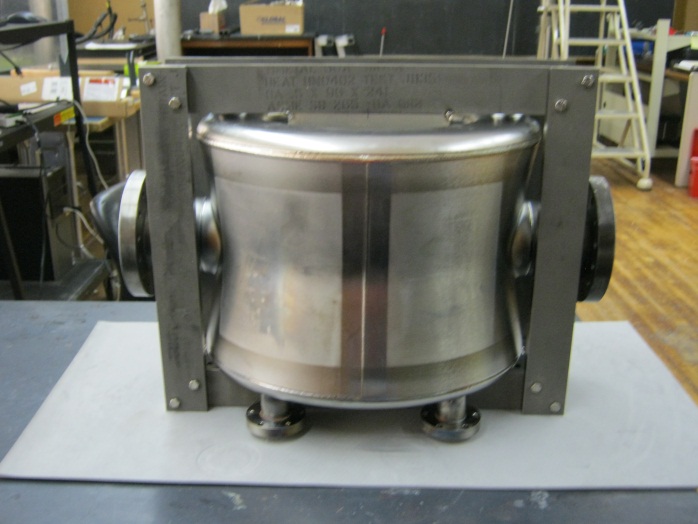 04/09/13
8
Outline
Cavity Design and Fabrication
Cavity Post-processing Status
Cavity Test Status
Summary and Reference
04/09/13
9
Post-processing of the PoP Cavity
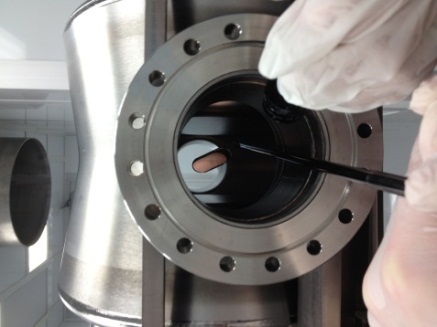 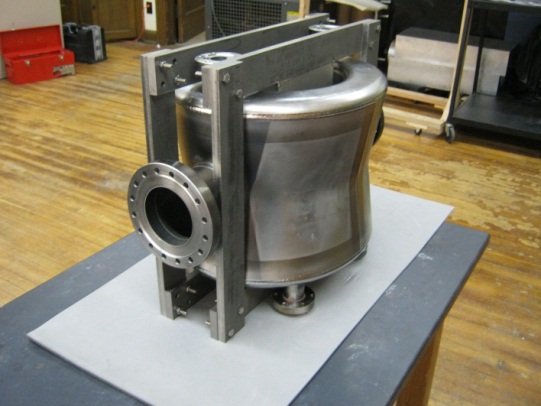 shipped to BNL
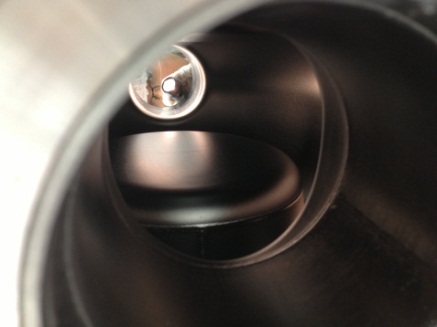 machining, welding, buffer chemical polishing (BCP, 150 um) and assembling
Inspection upon receiving on Feb 25
04/09/13
10
Post-processing of the PoP Cavity
Leak checking
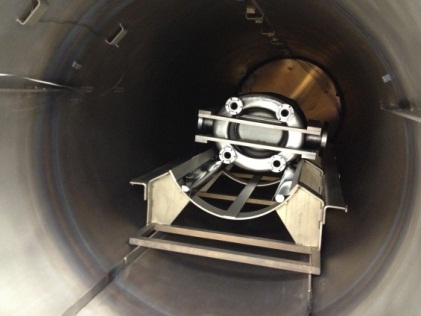 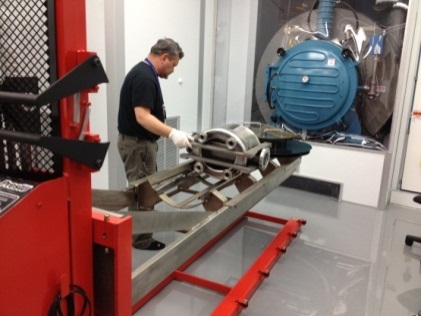 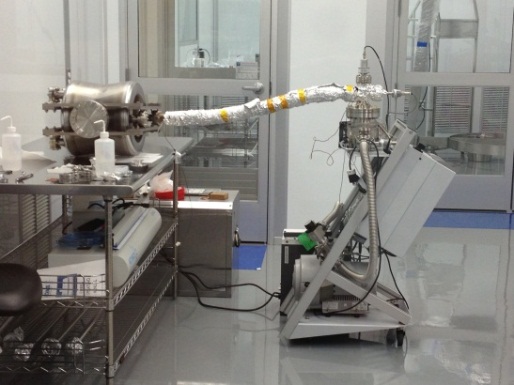 10h 600°C vacuum baking. After baking, center resonant frequency is 403.3117 MHz, with room temperature unloaded Q at 5,400
Shipped back to Niowave on March 8 for light BCP and HPR, which are scheduled on April 8-12
Ship back to BNL for vertical test
04/09/13
11
Outline
Cavity Design and Fabrication
Cavity Post-processing Status
Cavity Test Status
Summary and Reference
04/09/13
12
Vertical Test – Small VTF
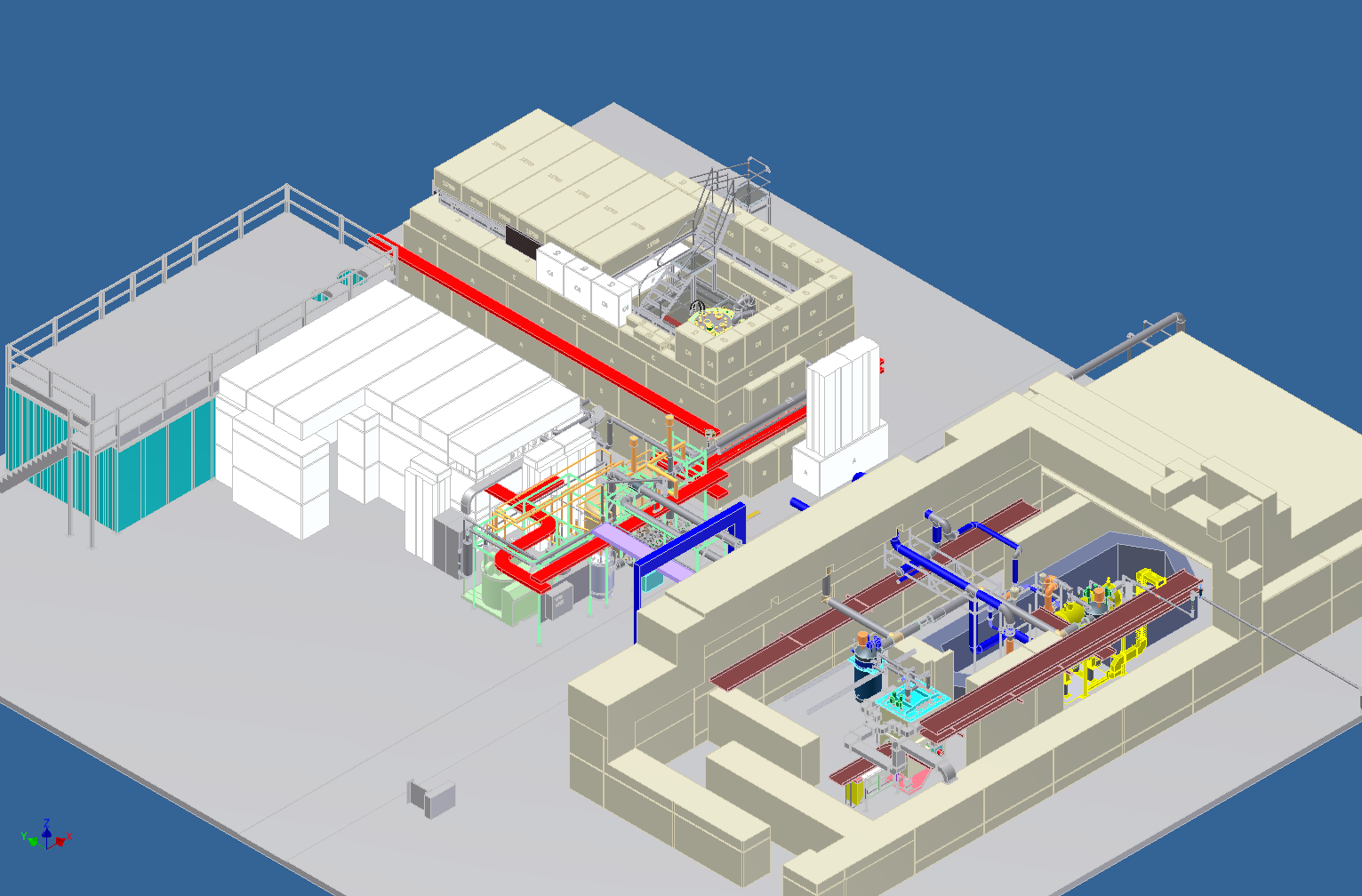 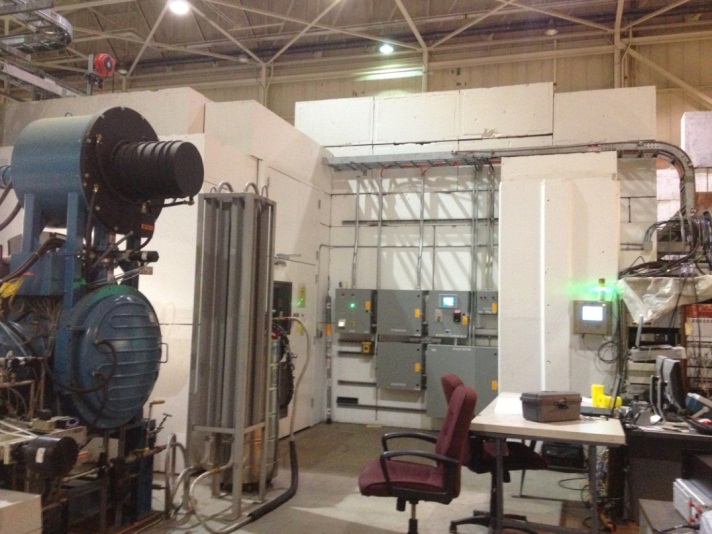 Large Vertical Test Facility
Mezzanine clean room
ERL
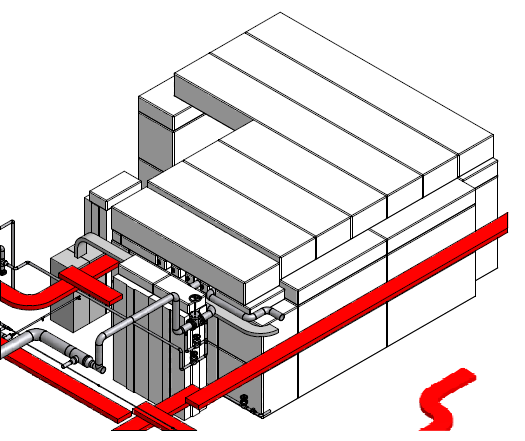 Small VTF
Small VTF
ERL / VTF cryogenic system
SRF test facility in building 912
04/09/13
13
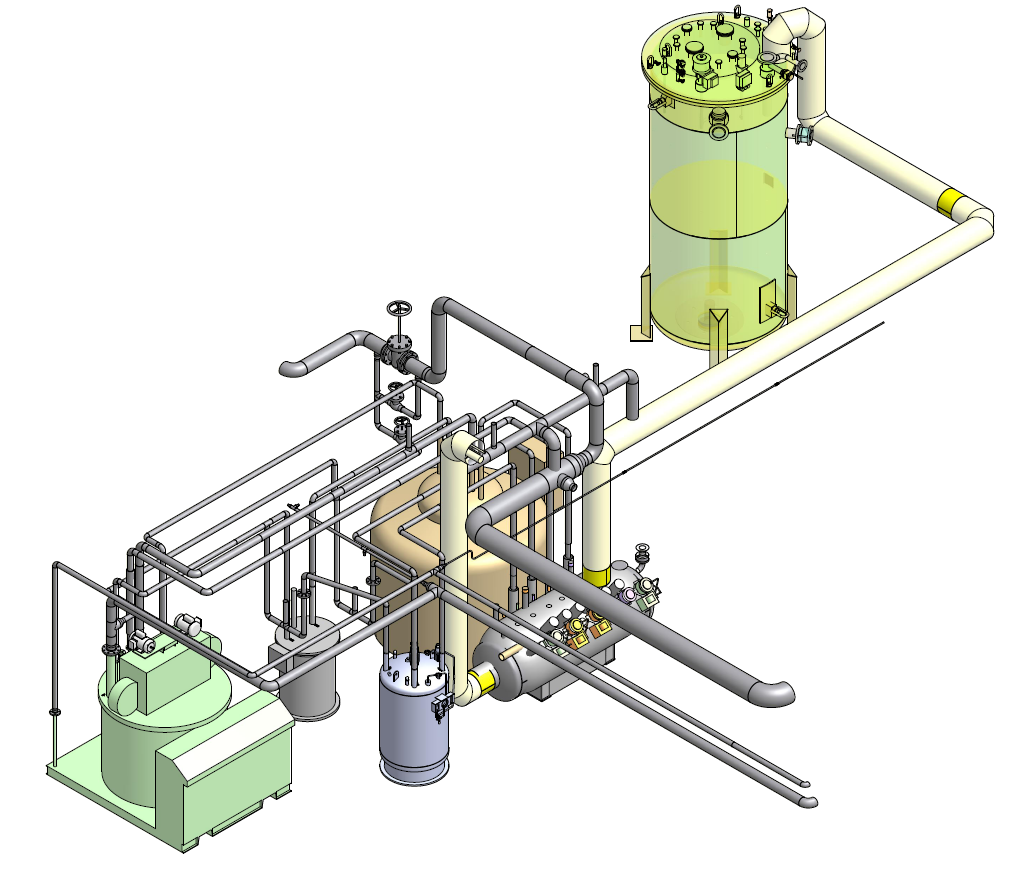 Vertical Test – Cryogenic System
VTF dewar
360 W 4 K refrigerator.
A liquid ring pump is used to reach 2 K operation, capable of handling a 100 watt heat load.
1000 gallon LHe storage dewar.
38,000 gallon warm helium gas storage tank (outside the building).
LHe storage dewar
Wet expander
1660 plant
Valve box
Sub-cooler
04/09/13
14
Vertical Test – Test Stand
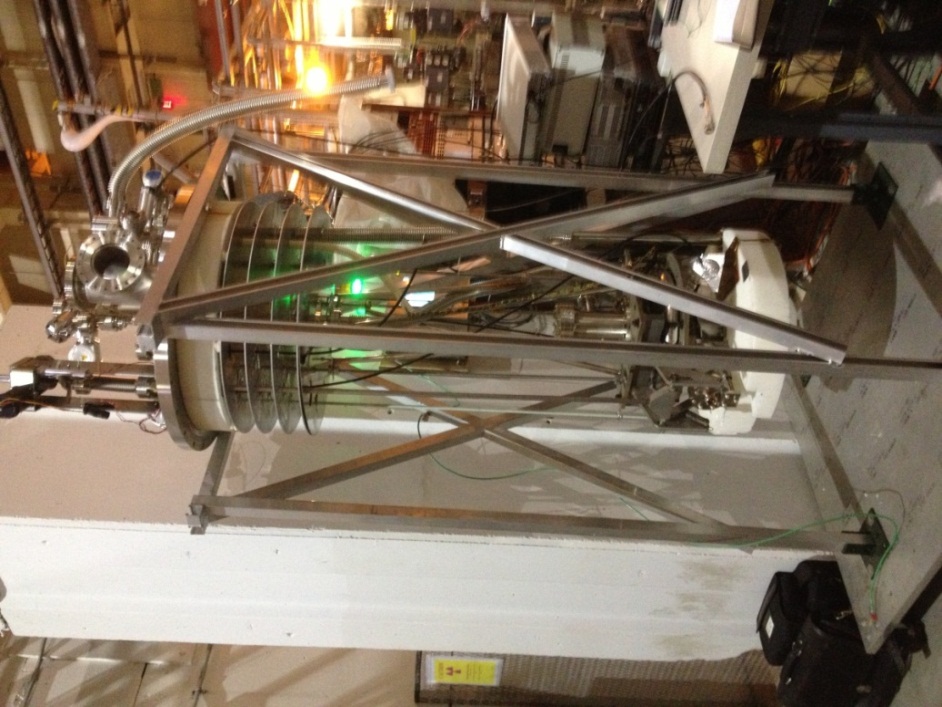 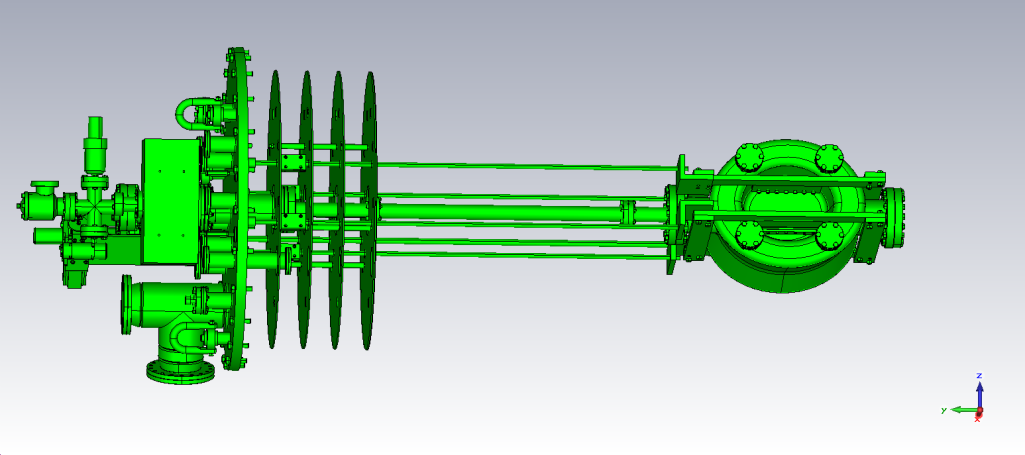 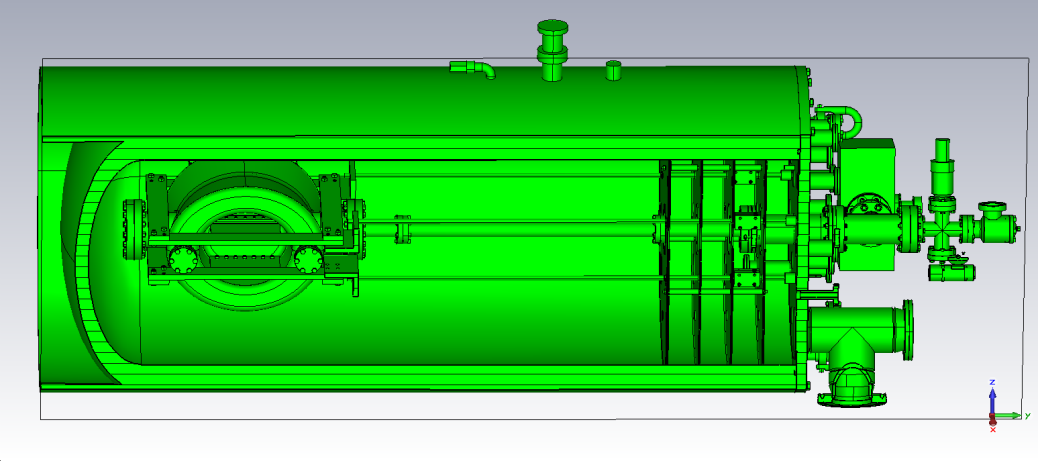 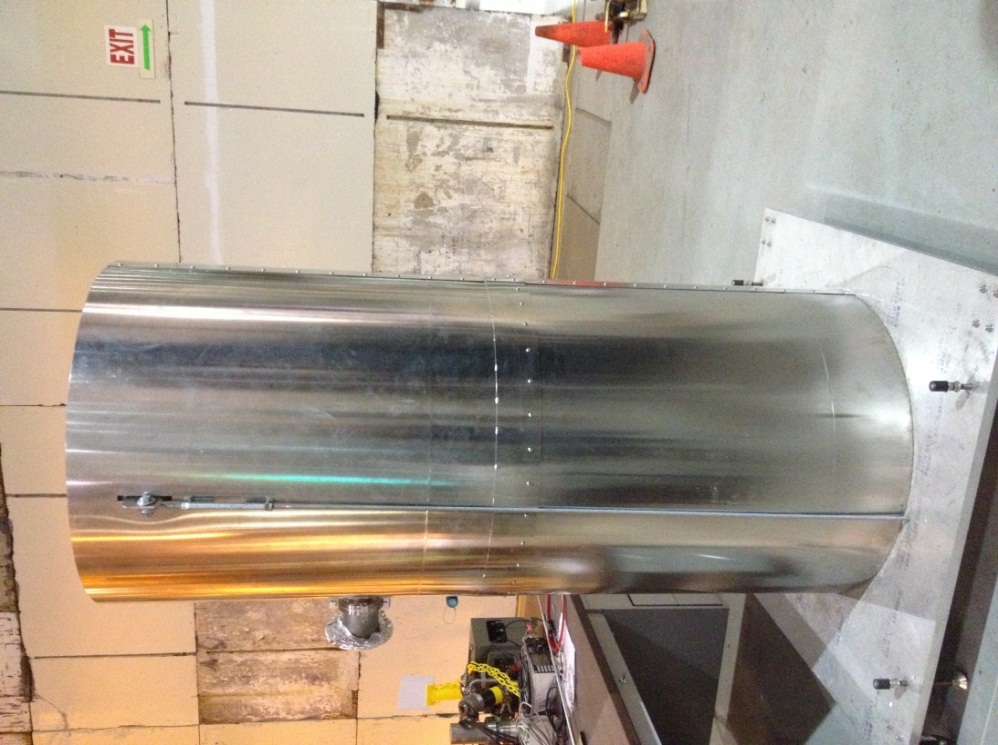 Crab cavity mounted on the insert
Vertical cryostat insert
28” diameter vertical cryostat
Crab cavity in the SVTF Cryostat
04/09/13
15
Vertical Test – RF System
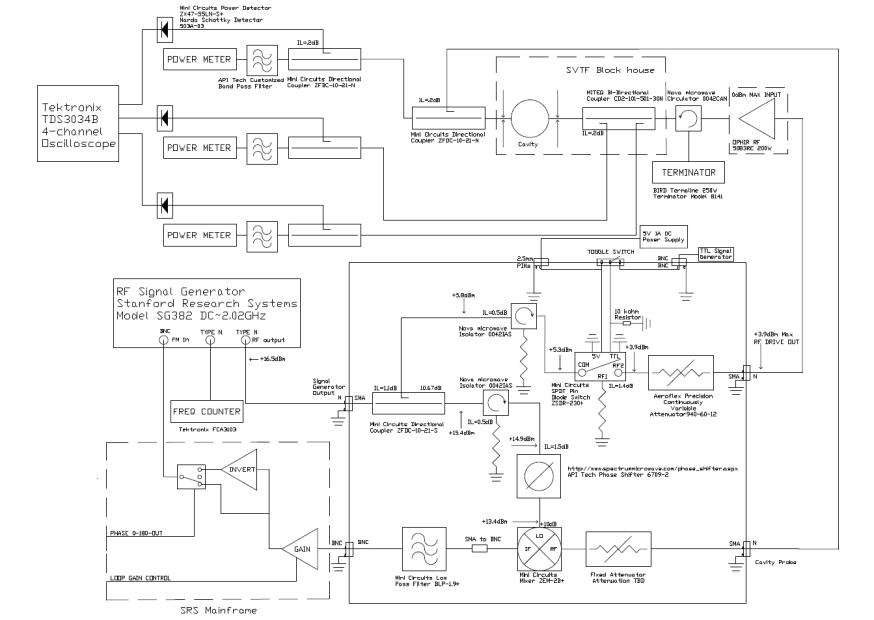 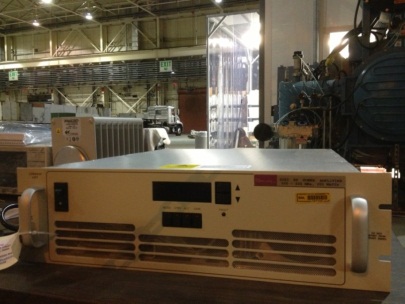 200W max power 
with 56±0.5dB gain
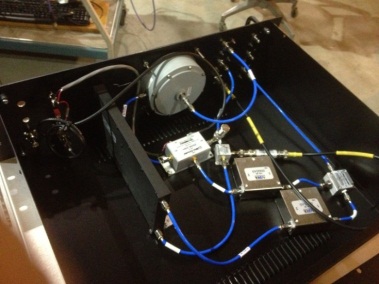 04/09/13
16
Vertical Test – FPC and PU Couplers
Mounting Rods (x4)
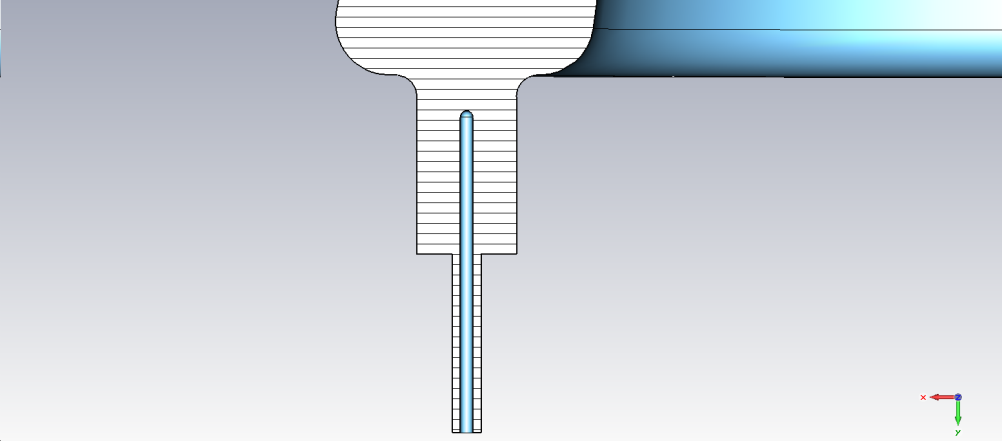 Drive Shaft
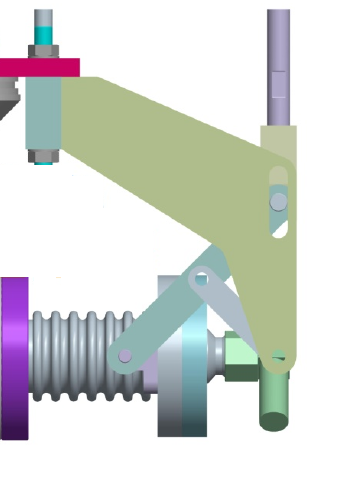 Probe position,
from 0 to 50mm
Actuator Drive & Linkage
Bellow with conflat flanges
04/09/13
17
Automated Acquisition Bead Pulling System
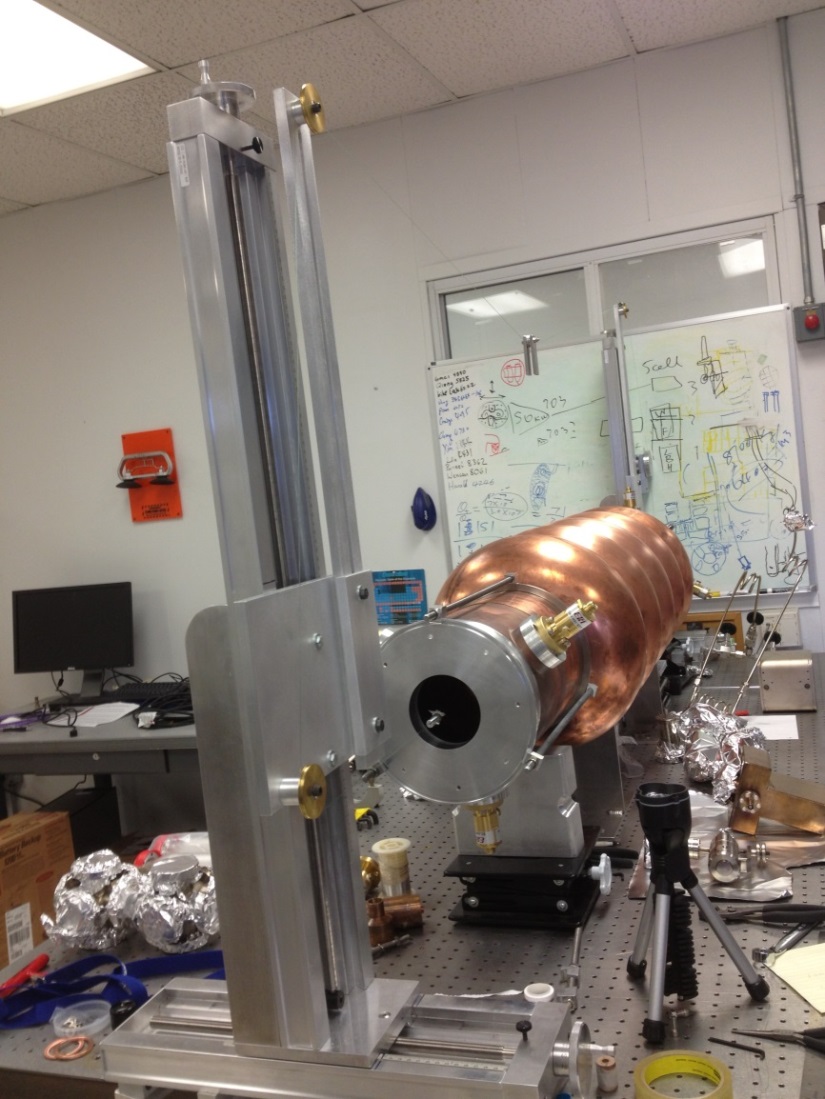 Bead
Perturbation factors
Thread
Computer Driven Motor
Frequency shift calculated from S21 phase shift
Bead pull can be used for
HOM mode identification
Fundamental mode field flatness study
04/09/13
18
Outline
Cavity Design and Fabrication
Cavity Post-processing Status
Cavity Test Status
Summary and Reference
04/09/13
19
Summary
The DQWCC can provide high deflection voltage in a very compact dimension.
The peak surface field of the cavity is in a safe level at the target deflecting voltage. 
Fabrication of the cavity with stiffening frame is complete.
Heavy BCP and baking are done, light BCP and HPR will be followed. 
Vertical testing, first without HOM couplers then with HOM couplers will be carried out soon.
The vertical testing will be focused on deflection voltage, Peak fields and possible multipacting.
Bead pulling testing will be focused on the fundamental mode field flatness and HOM identification.
We are looking forward to testing the PoP Nb cavity.
04/09/13
20
Reference
S. Belomestnykh, Q. Wu, B. P. Xiao, presentations, LHC Crab Cavity Engineering Meeting, Fermi Lab, Dec 13-14, 2012 
Q. Wu, R. Calaga & A. Macpherson, K. Brodzinski & L. Tavian, presentations, 2nd Joint HiLumi LHC-LARP Annual Meeting, INFN Frascati, Nov 14-16, 2012 
R. Calaga, et. al., A Quarter Wave Design for Crab Crossing in the LHC, Proceedings of IPAC12, New Orleans, LA, May 20-25, 2012
Q. Wu, presentation, LARP CM18/HiLumi LHC Meeting, Fermi Lab, May 7-9, 2012
Q. Wu, S. Belomestnykh, I. Ben-Zvi, Novel deflecting Cavity Design and Fabrication for eRHIC, Proceedings of SRF11, Chicago, IL, July 25-29, 2011
R. Calaga, presentation, LHC-CC11, CERN, Nov 14-15, 2011
I. Ben-Zvi, presentation, LHC-CC10, CERN, Dec 15-17, 2010
04/09/13
21
Thank you!
04/09/13
22